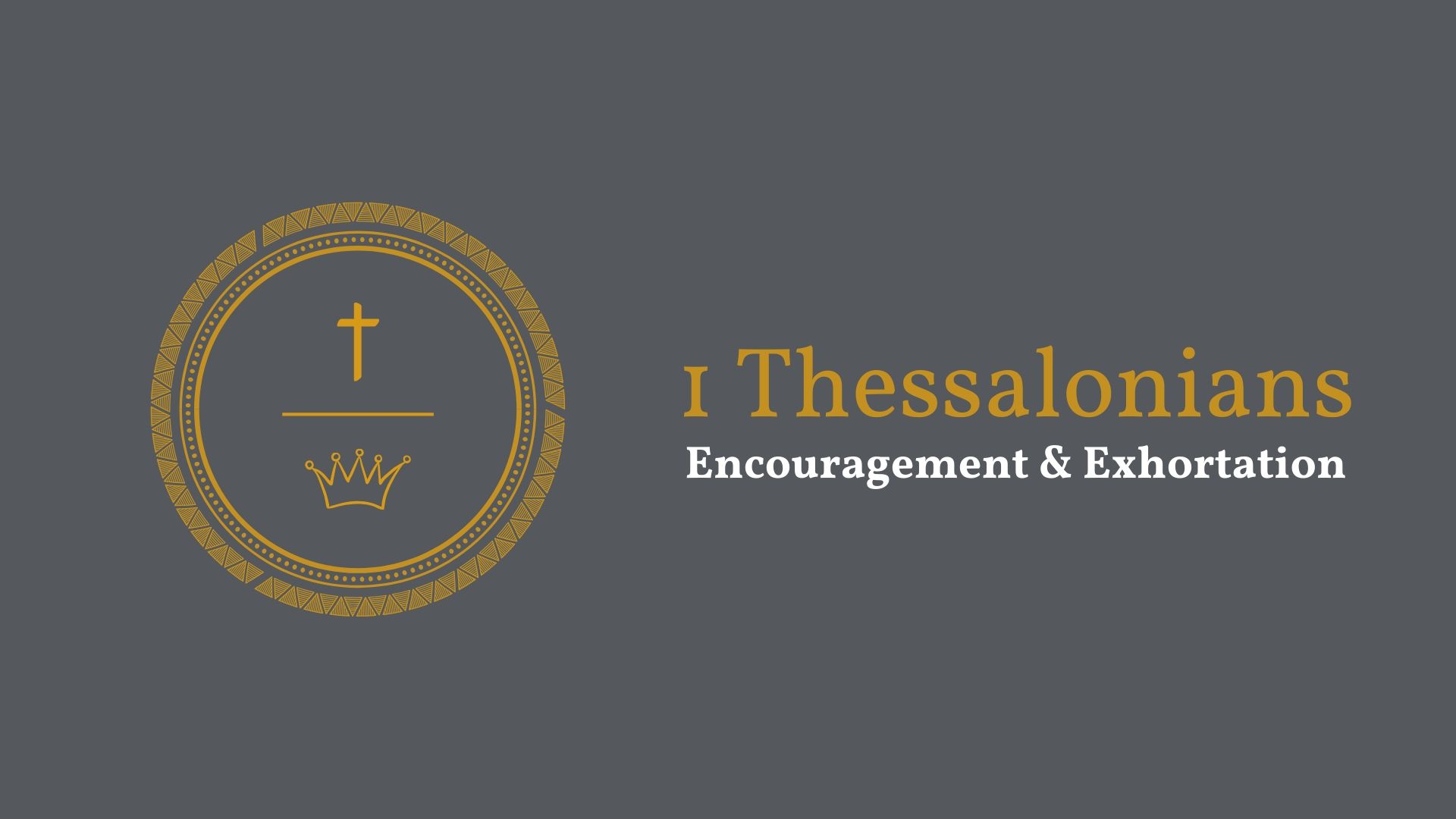 More & More
1 Thessalonians 4:1
1 Finally, then, brothers, we ask and urge you in the Lord Jesus, that as you received from us how you ought to walk and to please God, just as you are doing, that you do so more and more.
1 Thessalonians 4:1 ESV
Worship (Up)
Warmth (In)
Witness (Out)
Worship (Up)
 prayer 1v2
 encounter 1v5
 word 2v13
 growth/maturity (sanctification) 3v5
Warmth (In)
 remembering 1v2
 kind reception 1v9
 share ourselves 2v8
 comforted by your faith 3v7
 abounding in love for one another 3v13
 love one another (4v10)
 admonish, encourage, help, be patient (5v14)
Witness (Out)
 live properly before outsiders (4v12)
Jesus is returning (4v13)
 the day of the Lord will come like a thief in the night (5v2)
 while people are saying ‘peace & security’ (5v3)
Worship (Up)
Warmth (In)
Witness (Out)
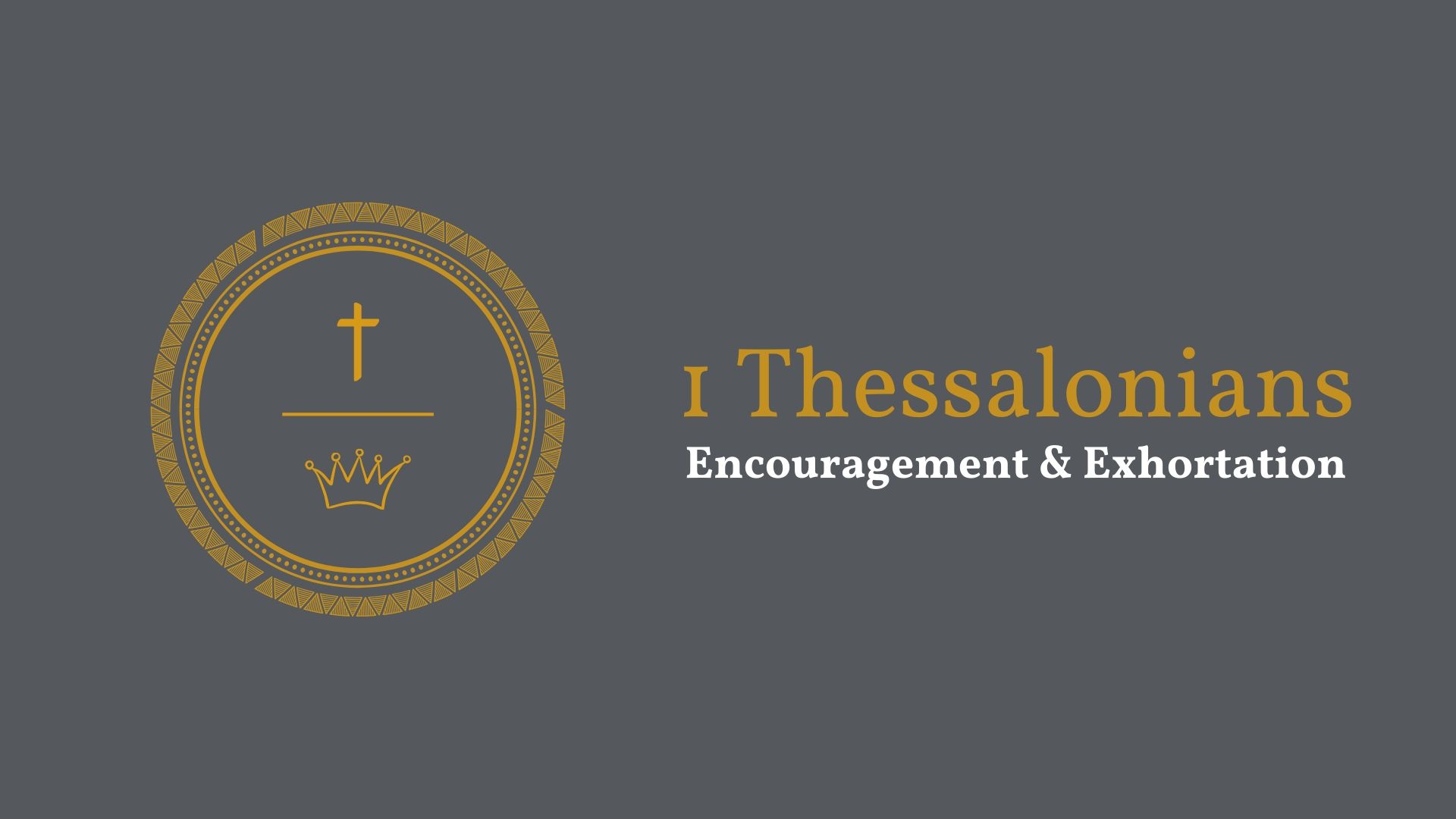